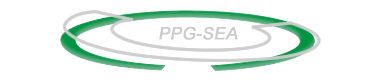 SEA-5918 - Modelagem Matemática em Bioprocessos Ambientais
Responsável : Rogers Ribeiro
Princípios de modelagem de sistemas de parâmetros distribuídos.
Modelagem Matemática
Reator de leito fixo com dispersão axial – Fogler (1999)
	Pe > 100 – Reator tubular
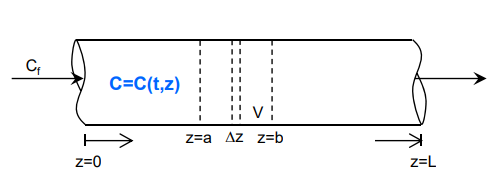 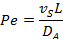 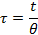 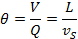 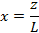 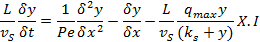 Modelagem Matemática
Método de Diferenças finitas centradas

Modelo ADM 1 Discretizado 
	Tartakovsky  et al. (2008) Anaerobic digestion model No. 1-based distributed parameter model of an anaerobic reactor II Model validation. Bioresource Technology 99 (2008) 3676–3684
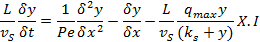 Y – DQO
Y2 – Ácido acético
Y3 – Ácido butírico
Y4 – Ácido propiônico
Y5 – Etanol
Y6 – Hidrogênio dissolvido
Y7 – Biomassa
Y8 – Ácido acético desprotonado
Y9 – Ácido butírico desprotonado
Y10 – Ácido propiônico desprotonado
Y11 – Íon Hidrogênio íon
Y12 – Carbono Inorgânico
Y13 – Dióxido de Carbono dissolvido
Y14 – Íon Bicarbonato
Y15 – Dióxido de Carbono na fase gasosa
Y16 – Hidrogênio na fase gasosa
Y17 – Vazão de gás
Modelagem Matemática
Desafios

Crescimento da biomassa
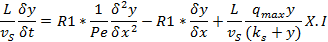 Modelagem Matemática
Desafios

Equilíbrio químico


ADM1


Ribeiro
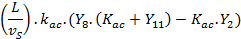 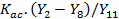 Modelagem Matemática
Desafios

Vazão de biogás
Hipóteses: 	Volume de Ar constante ao longo do leito
			Perda de Carga desprezível -> ΔP = 4cm para L = 50cm
			Equação de Blake-Kozeny   -> válida para e < 0,5 e Re < 10

			
			Velocidade do gás é igual à velocidade do escoamento
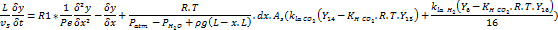 Método de diferenças Finitas
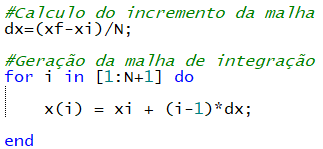 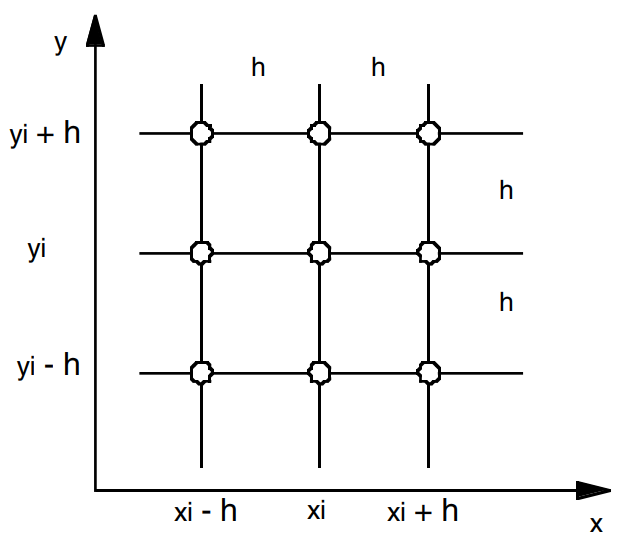 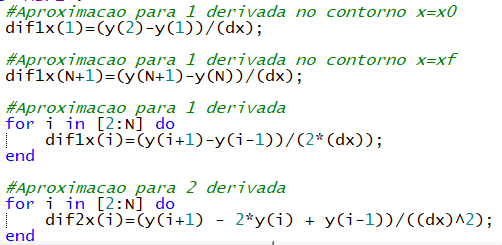